✄
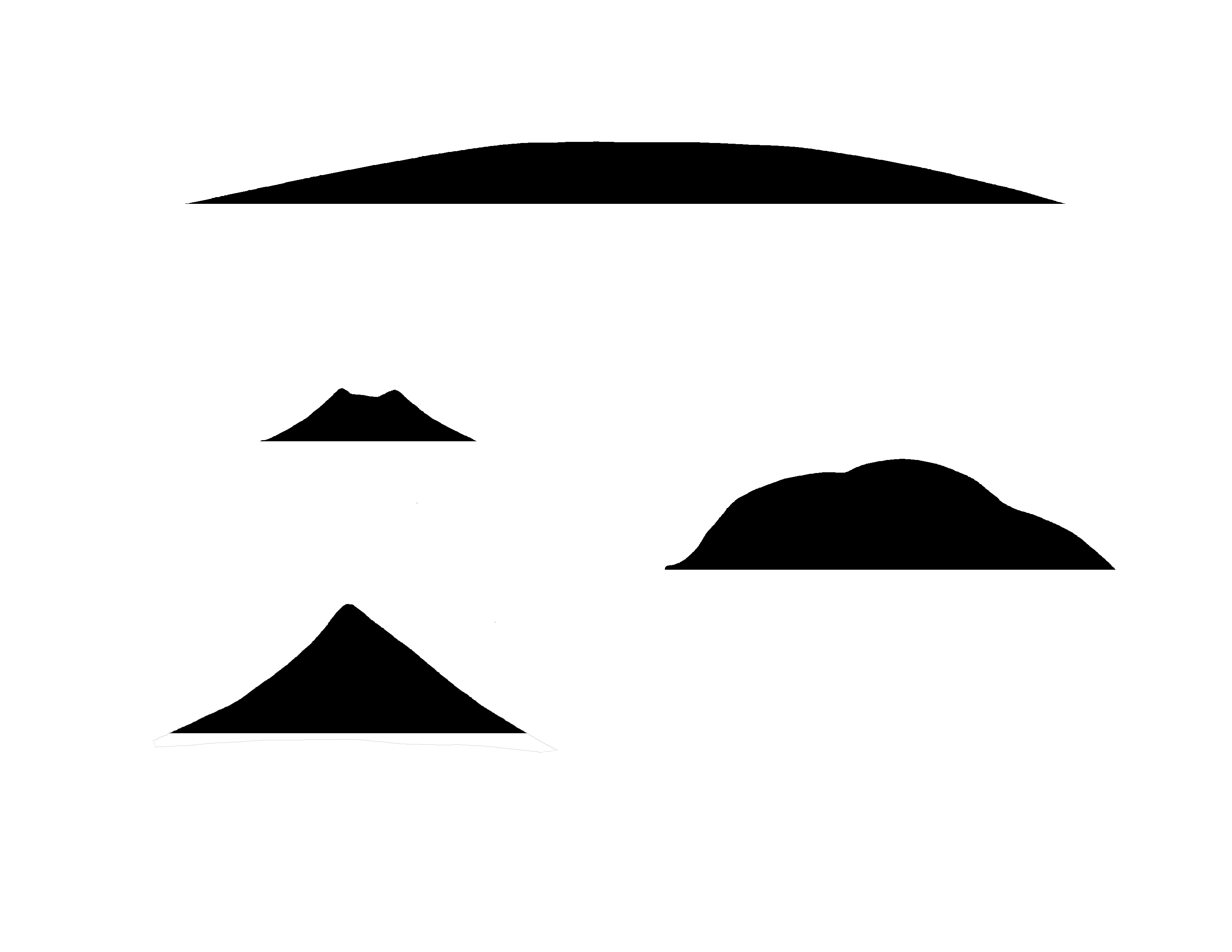 Volcano Types
< 18000 ft.
shield
< 1200 ft.
< 5500 ft.
cinder cone
< 8000 ft.
lava dome
stratovolcano or composite cone
✄
✄
⠠⠧⠕⠇⠉⠁⠝⠕⠀⠠⠞⠽⠏⠑⠎
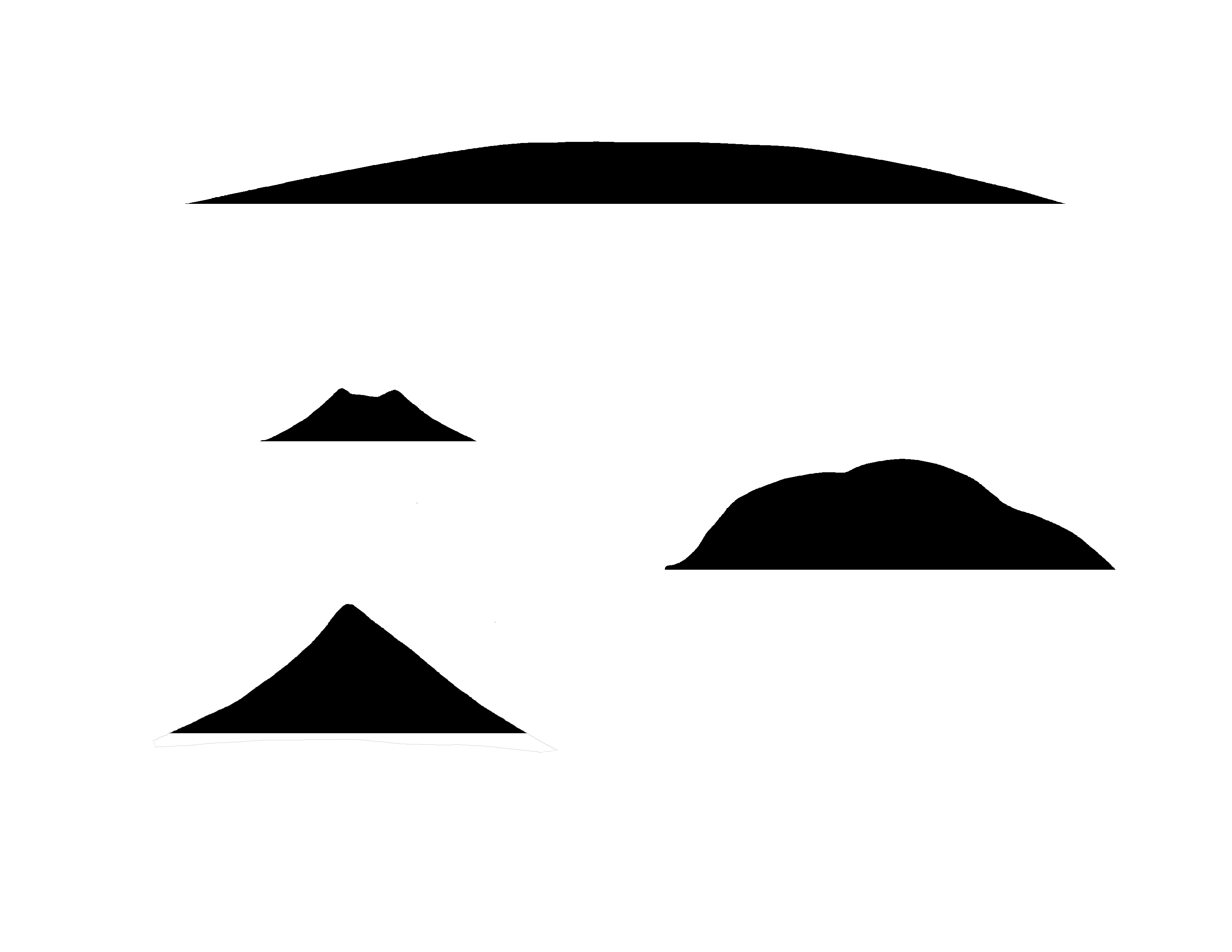 ⠈⠣ ⠼⠁⠓⠚⠚⠚⠀⠋⠞⠲
⠩⠊⠑⠇⠙
⠈⠣ ⠼⠁⠃⠚⠚⠀⠋⠞⠲
⠈⠣ ⠼⠑⠑⠚⠚⠀⠋⠞⠲
⠉⠔⠙⠻⠀⠉⠐⠕
⠈⠣ ⠼⠓⠚⠚⠚⠀⠋⠞⠲
⠇⠁⠧⠁⠀⠙⠕⠍⠑
⠌⠗⠁⠞⠕⠧⠕⠇⠉⠁⠝⠕⠀⠕⠗⠀⠉⠕⠍⠏⠕⠎⠊⠞⠑⠀⠉⠐⠕
✄
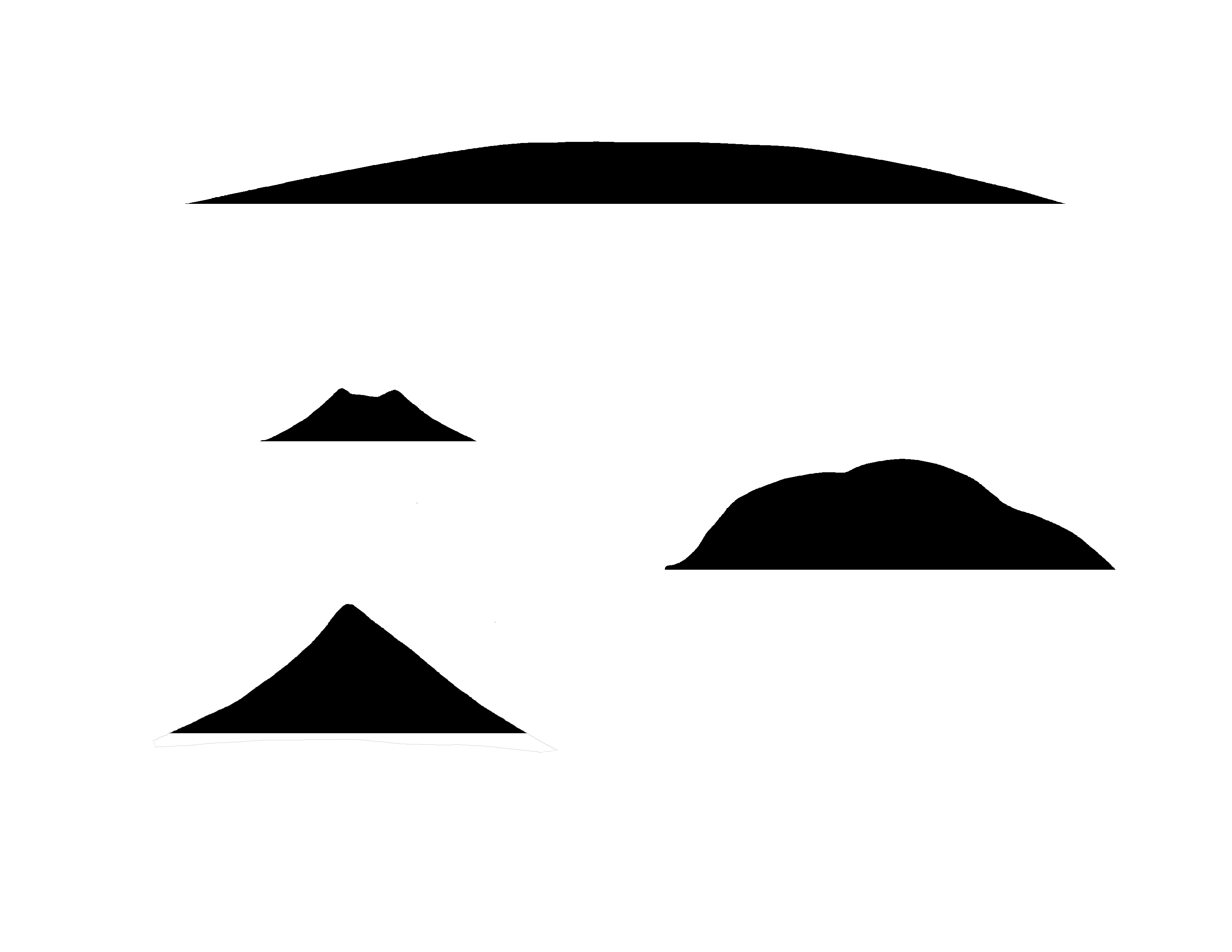